Muscle Physiology – How does this thing work?
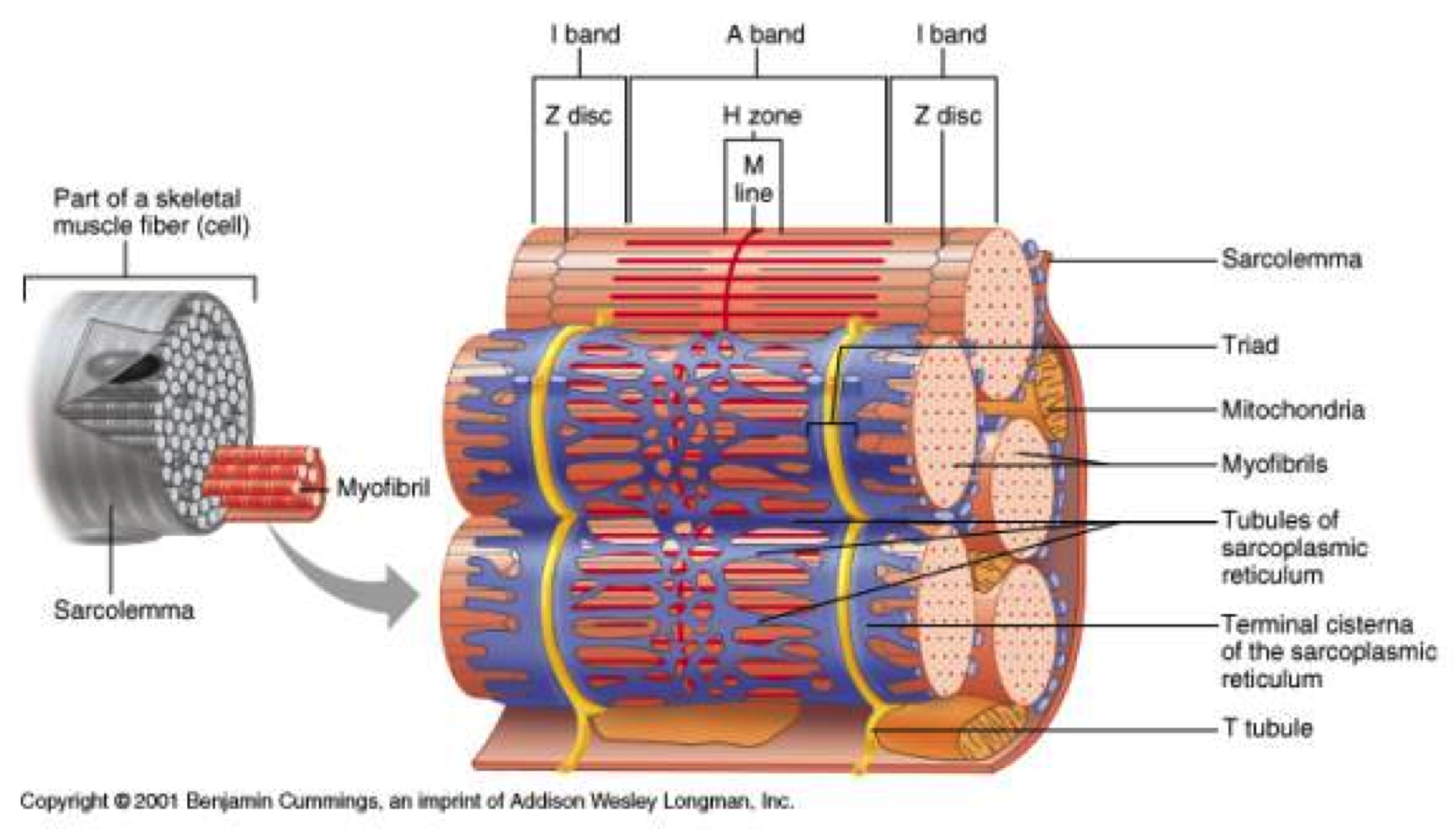 Voluntary Muscular Control
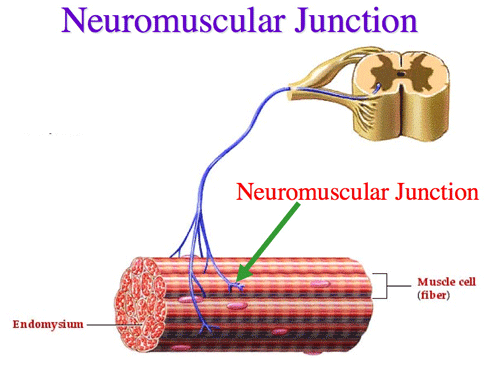 Innervating a Muscle Fiber
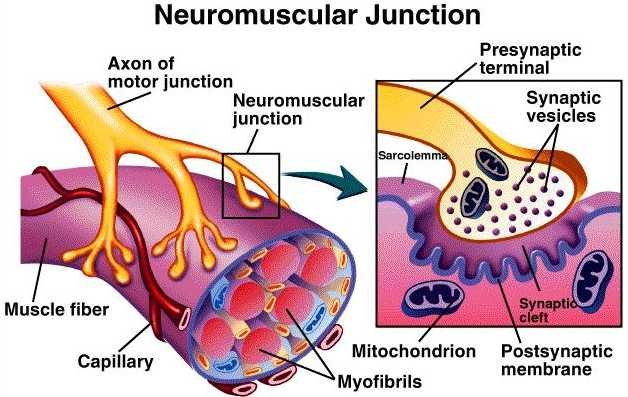 Excitation of the Sarcolemma
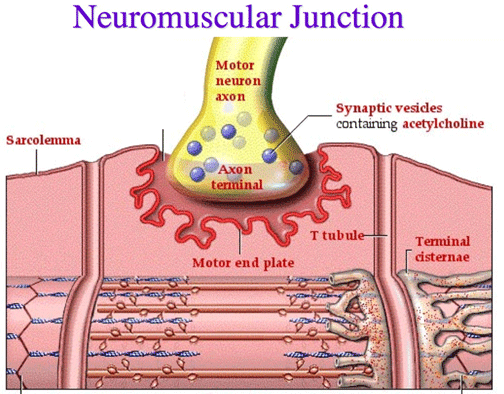 Stimulation of the Sarcoplasmic Reticulum
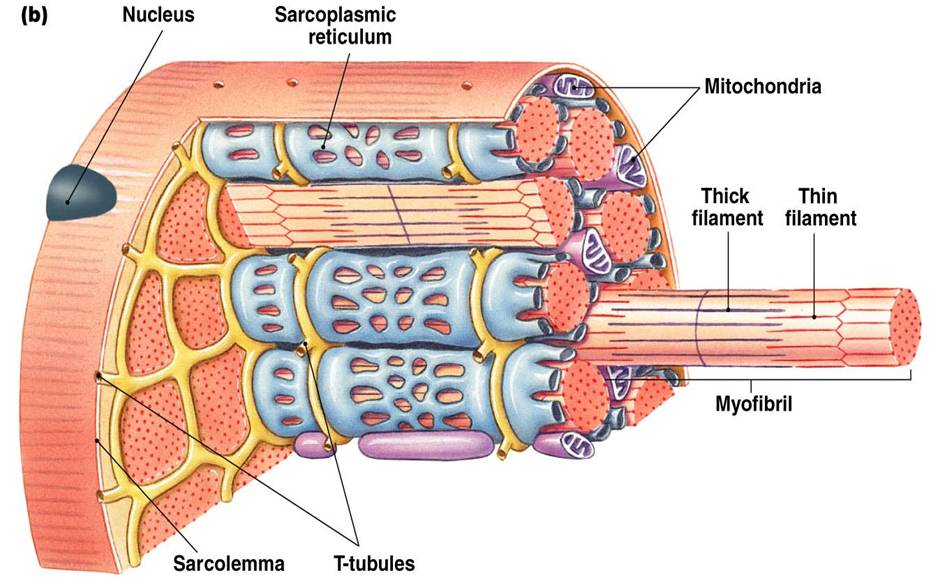 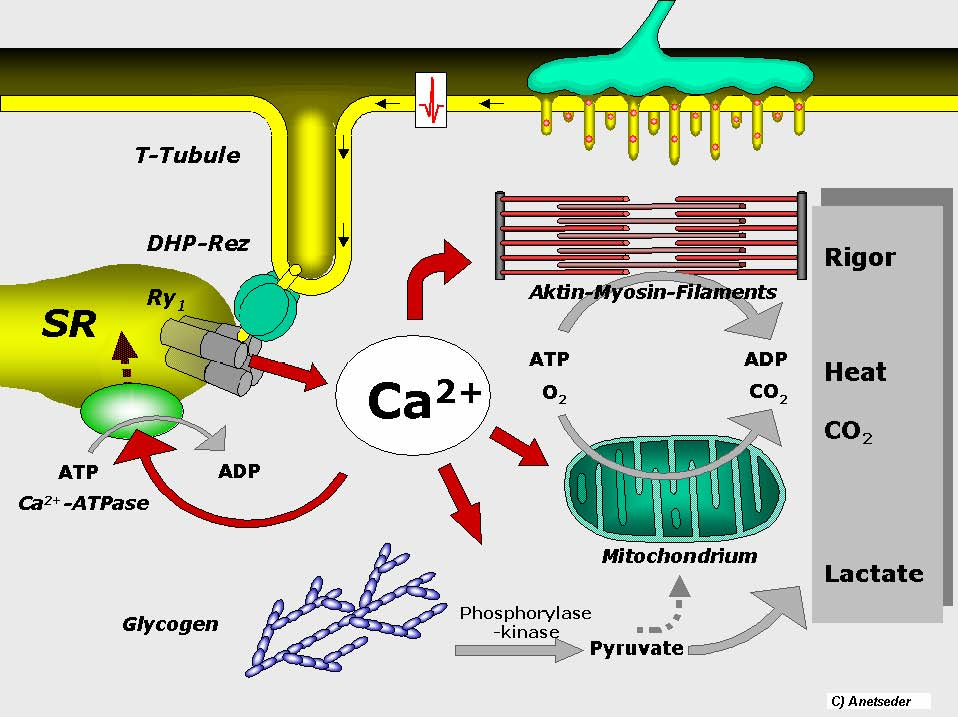 Calcium Release must occur to allow CONTRACTION – But Why?
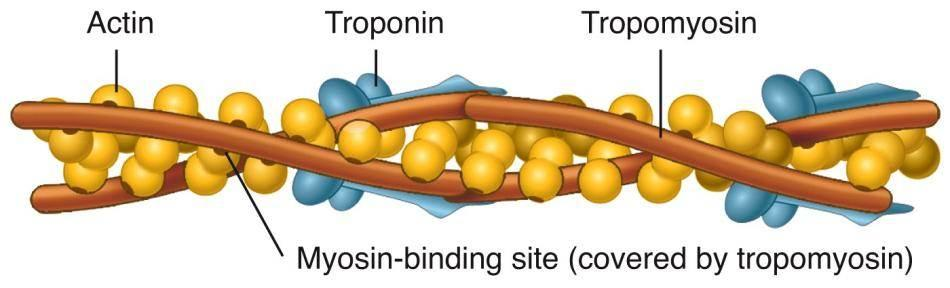 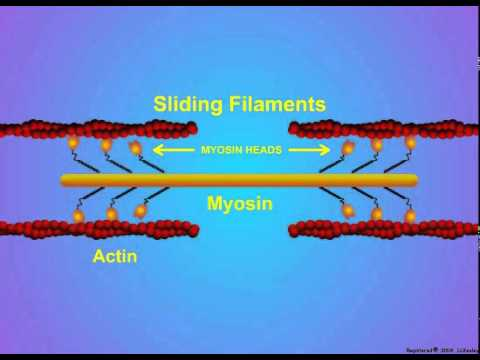 Calcium Binds onto TROPONIN and causes it to change shape which in turn causes TROPOMYOSIN to move over to expose Myosin Binding Site
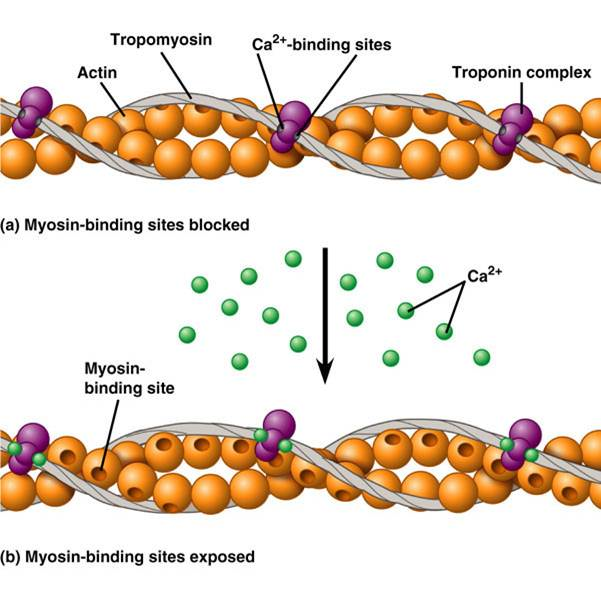 Once Myosin Binding Sites on ACTIN are exposed, Myosin Heads can bind and pull.
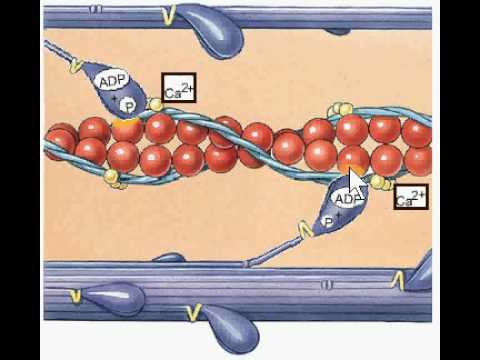 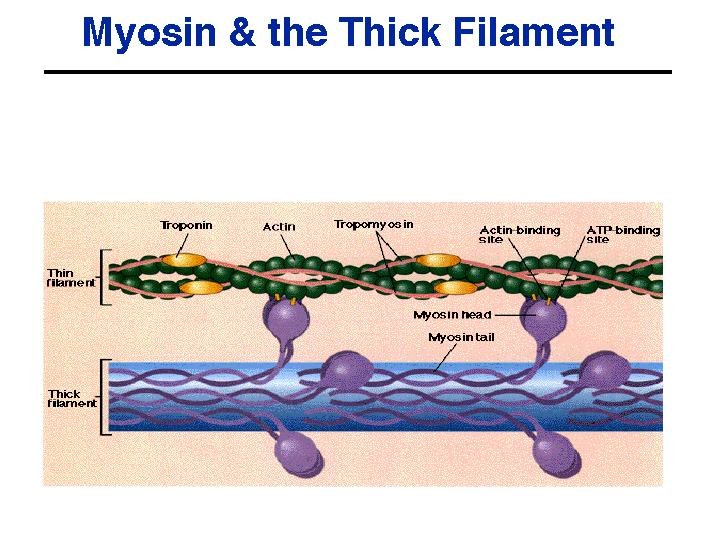 Both the process of Myosin Heads pulling and the process of Myosin Heads Detaching Requires ATP
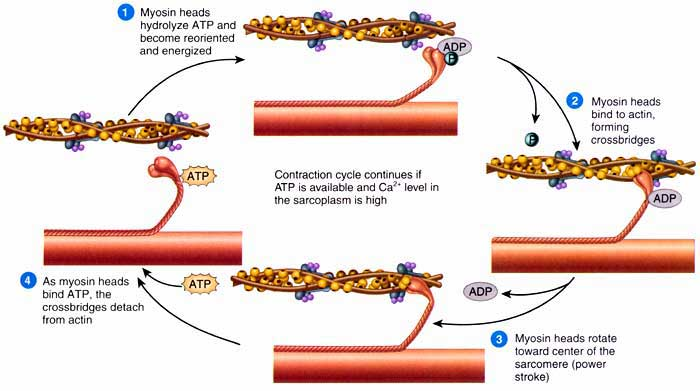 No – Not More Anatomy! - YES
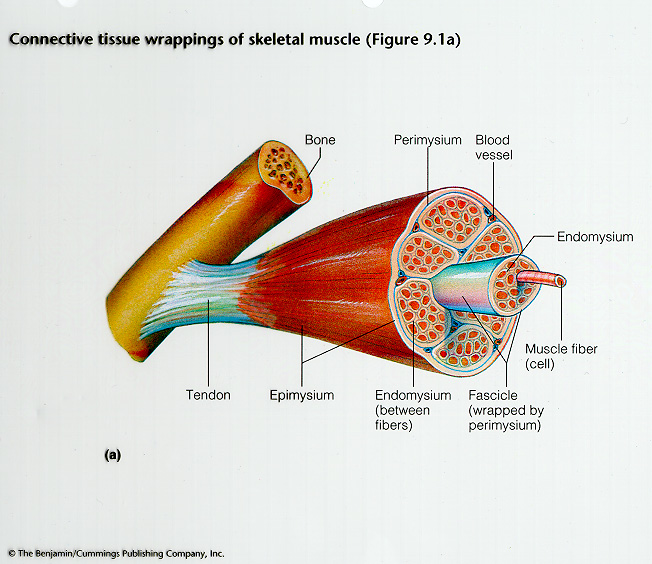 FASCIA – KNOW IT !
EPIMYSIUM- encases muscle bodyPERIMYSIUM- encases muscle bundle (fascicle)ENDOMYSIUM – encases each muscle fiber (cell)
Contraction Types
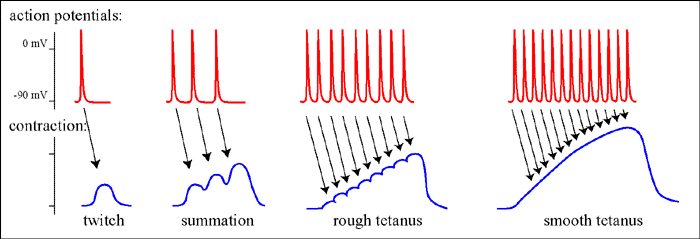 All or None Law – A muscle fiber will fully contract if it reaches threshold.
TONIC CONTRACTION – Keeps your tone.  Right now you are recruiting enough fibers to maintain your posture over gravity.
Types of Contraction
ISOTONIC- When contraction occurs the muscle shortens and movement occurs and then the muscle will relax to allow the muscle to relax and lengthen.
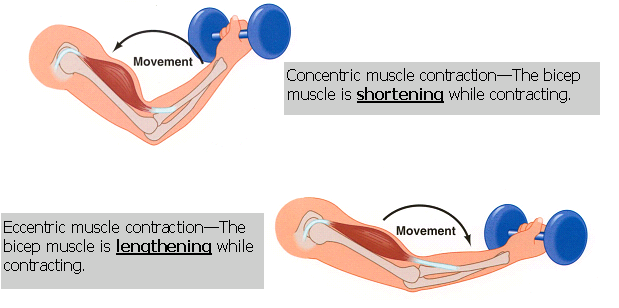 During shortening it is called CONCENTRIC contraction.  Think “CONgregate, CONcentrate, CONverge” 
During lengthening it is called ECCENTRIC contraction.  It’s a mystery, but it does mean to deviate away from being concentric!
ISOMETRIC Contraction
During ISOMETRIC contraction – The muscle develops tension due to cross-bridges forming between myosin and actin, but the sarcomeres do not shorten, instead they just work to maintain their position.
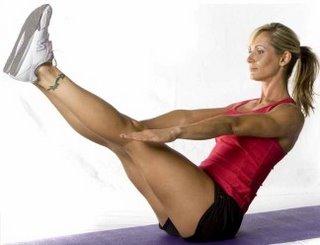 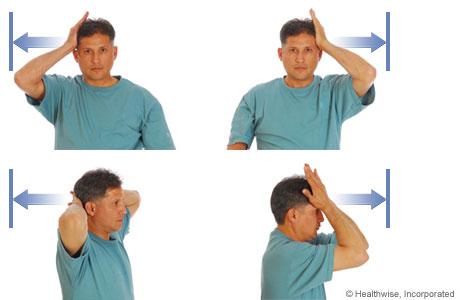 TYPES OF SKELETAL Muscle Fibers
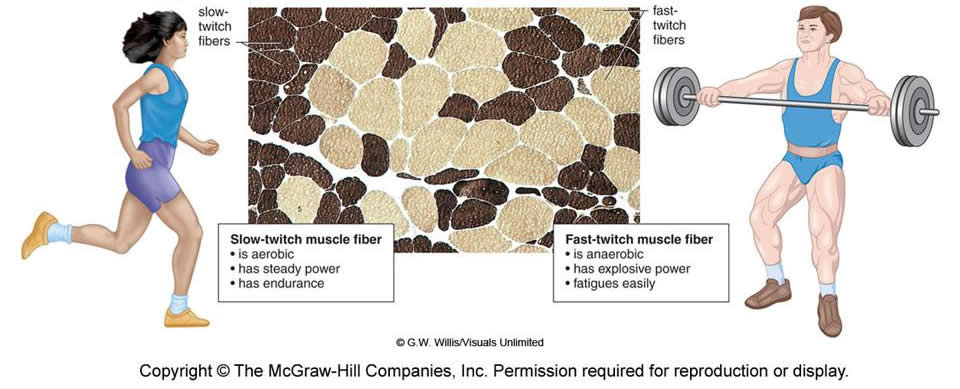 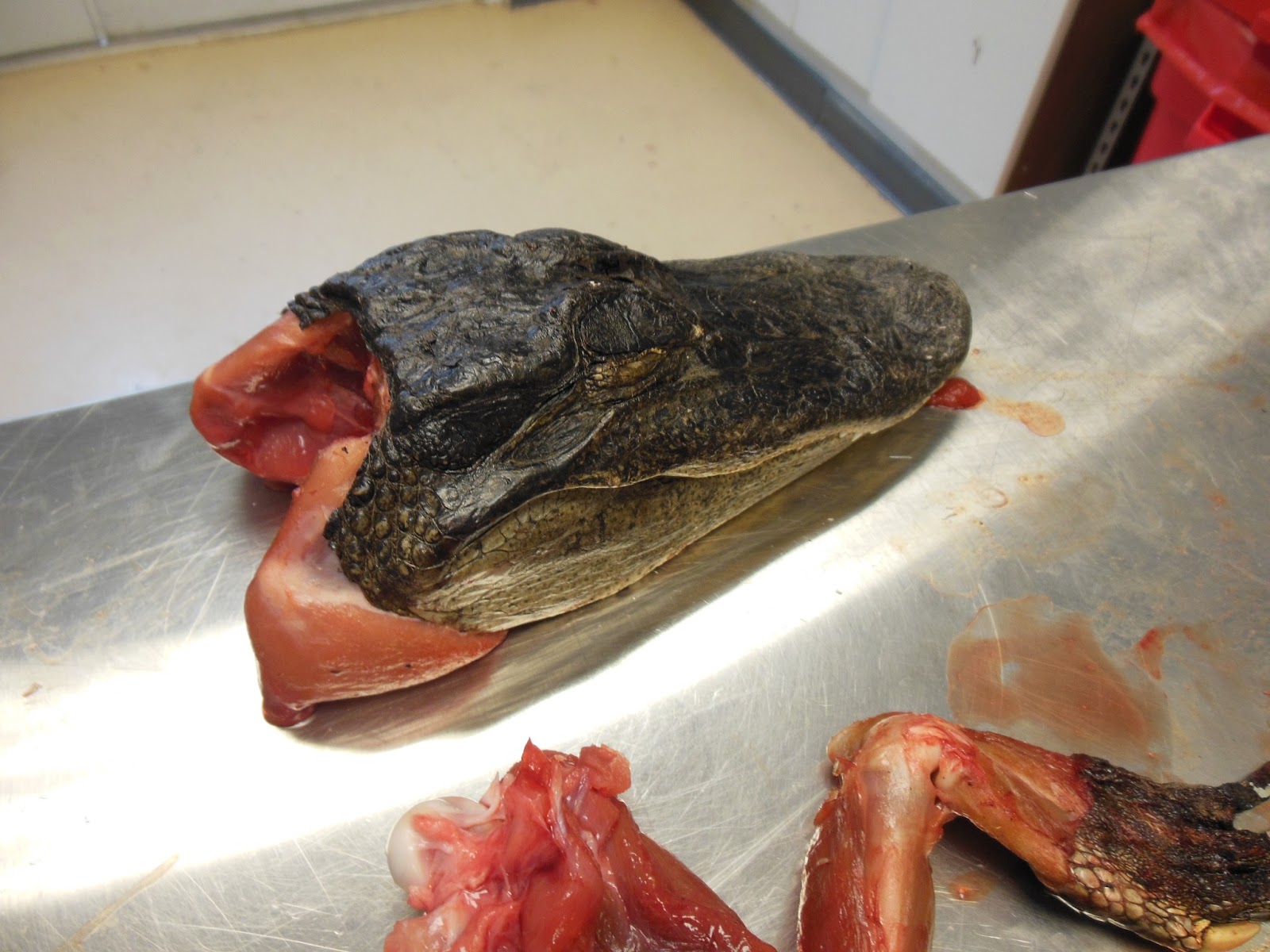 Fast twitch are often referred to as “WHITE” while Slow twitch are often referred to as “RED”.  Crocodile jaw muscle is totally pinkish white, looks nothing like a steak.
MOTOR UNIT= A motor neuron and all the muscle fibers it recruits
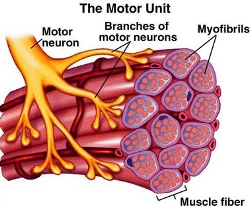 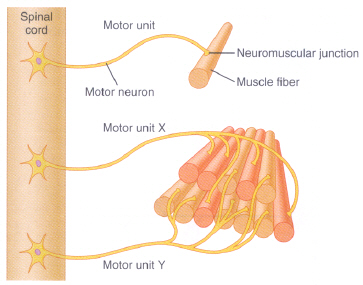